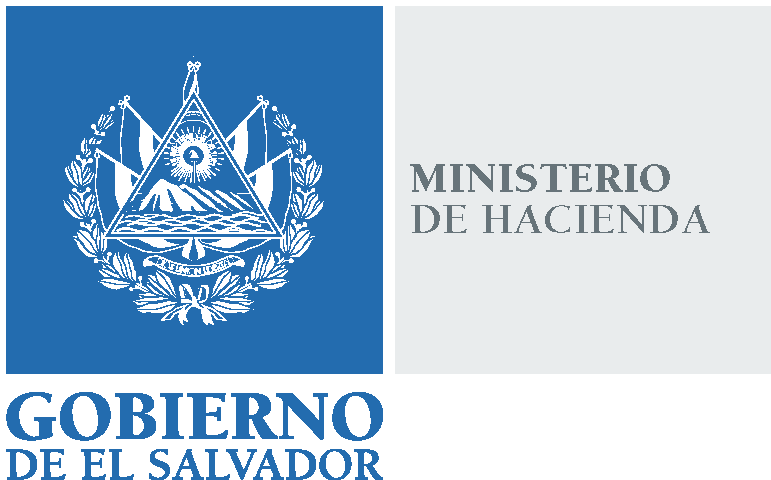 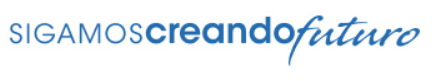 ESTADÍSTICAS DE 
COMERCIO EXTERIOR
2013-2018
ENERO - SEPTIEMBRE
DIRECCIÓN GENERAL DE ADUANAS
UNIDAD DE PLANIFICACIÓN Y GESTIÓN DE LA CALIDAD
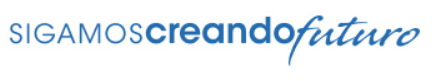 IMPORTACIONES
IMPORTACIONES DE EL SALVADOR 
REGISTRADOS POR LA DIRECCIÓN GENERAL DE ADUANAS
Criterios Aplicados:
Fuente: Sistema Transaccional SIDUNEA (Cognos IBM)
Declaraciones con estatus “Liquidadas”
Período de liquidación del 01 de enero al 30 de septiembre para los años 2013  al 2018
Regímenes: Importaciones definitivas, Re-importaciones y Franquicias
Valor económico: Monto CIF de las declaraciones expresados en millones de dólares
Clasificación de Aduanas:  Teledespacho
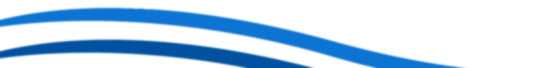 2
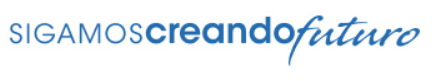 IMPORTACIONES – VALOR CIF ADUANA TELEDESPACHO
Valores expresados en millones de US$
Meses de enero a septiembre
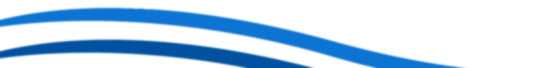 3
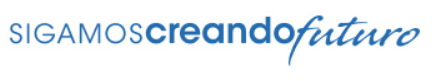 IMPORTACIONES – VALOR CIF ADUANA TELEDESPACHO
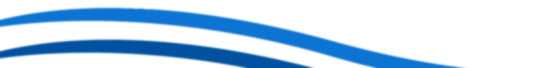 4
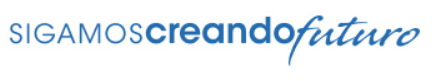 IMPORTACIONES – VALOR CIF POR PRODUCTOS
Valores expresados en millones de US$
Meses de enero a septiembre
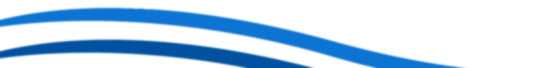 5
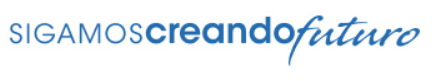 IMPORTACIONES – VALOR CIF POR PRODUCTOS
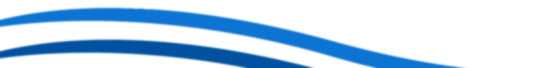 6
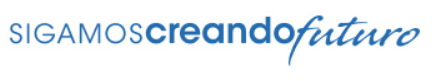 IMPORTACIONES –  VALOR CIF POR REGIÓN DE ORÍGEN
Valores expresados en millones de US$
Meses de enero a septiembre
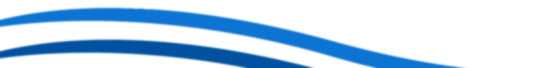 7
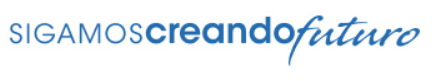 IMPORTACIONES –  VALOR CIF POR REGIÓN DE ORÍGEN
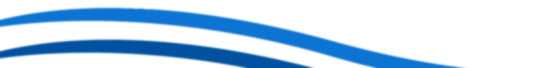 8
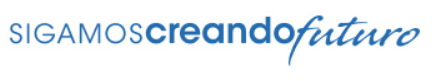 IMPORTACIONES –  VALOR CIF POR PAÍS DE ORIGEN
Valores expresados en millones de US$
Meses de enero a septiembre
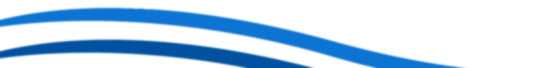 9
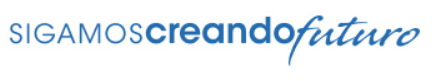 IMPORTACIONES –  VALOR CIF POR PAÍS DE ORIGEN
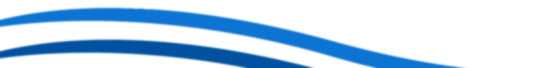 10
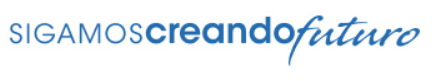 IMPORTACIONES –  VALOR CIF CON/SIN TLC
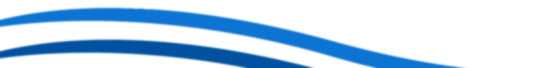 11
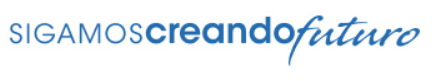 IMPORTACIONES –  VALOR CIF CON TLC (DETALLE)
Valores expresados en millones de US$
Enero a septiembre
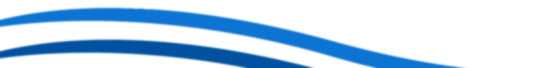 12
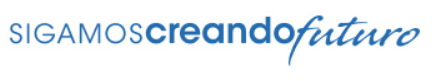 IMPORTACIONES –   VALOR CIF CON TLC (DETALLE)
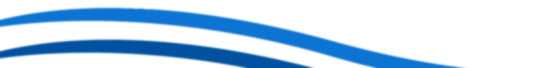 13
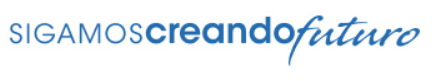 EXPORTACIONES
EXPORTACIONES DE EL SALVADOR 
REGISTRADOS POR LA DIRECCIÓN GENERAL DE ADUANAS
Criterios Aplicados:
Fuente: Sistema Transaccional SIDUNEA (Cognos IBM)
Declaraciones con estatus “Liquidadas”
Período de liquidación del 01 de enero al 30 de septiembrede los años 2013 al 2018
Regímenes: Exportaciones definitivas, Re-exportaciones
Valor económico: Monto FOB de las declaraciones expresados en millones de dólares
Aduanas:  Teledespacho
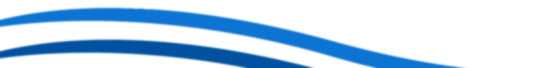 14
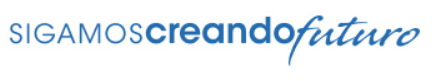 EXPORTACIONES – VALOR FOB ADUANA TELEDESPACHO
Valores expresados en millones de US$
enero a septiembre
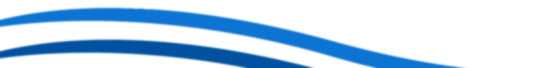 15
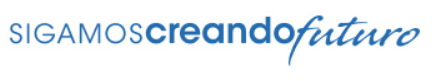 EXPORTACIONES –  VALOR FOB ADUANA TELEDESPACHO
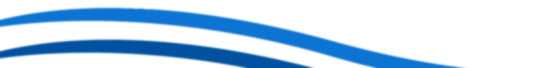 16
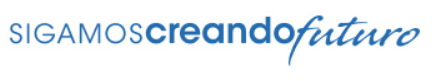 EXPORTACIONES – VALOR FOB POR PRODUCTOS
Valores expresados en millones de US$
Meses enero a septiembre
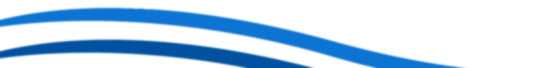 17
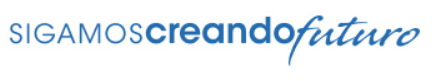 EXPORTACIONES – VALOR FOB POR PRODUCTOS
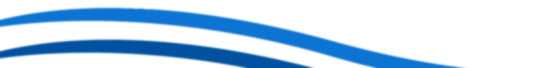 18
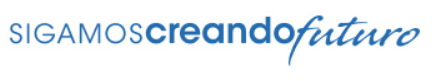 EXPORTACIONES –  VALOR FOB POR REGIÓN DESTINO
Valores expresados en millones de US$
Meses de enero a septiembre
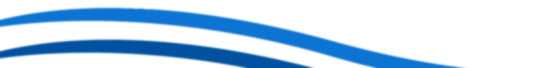 19
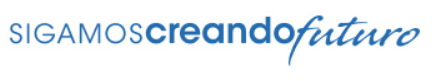 EXPORTACIONES – VALOR FOB POR REGIÓN DESTINO
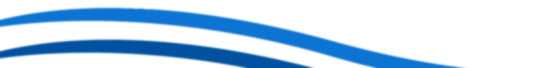 20
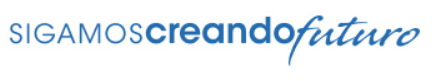 EXPORTACIONES –  VALOR FOB POR PAÍS DESTINO
Valores expresados en millones de US$
Meses de enero a septiembre
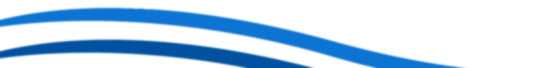 21
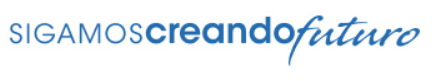 EXPORTACIONES –  VALOR FOB POR PAÍS DESTINO
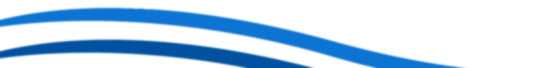 22
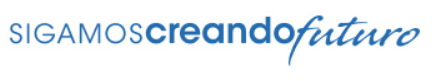